Il guerriero disonorevole
I  temi dell’onore, del suicidio e degli Dei
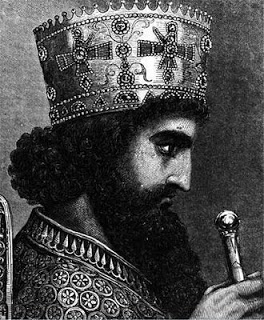 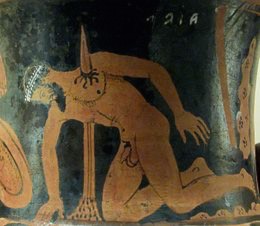 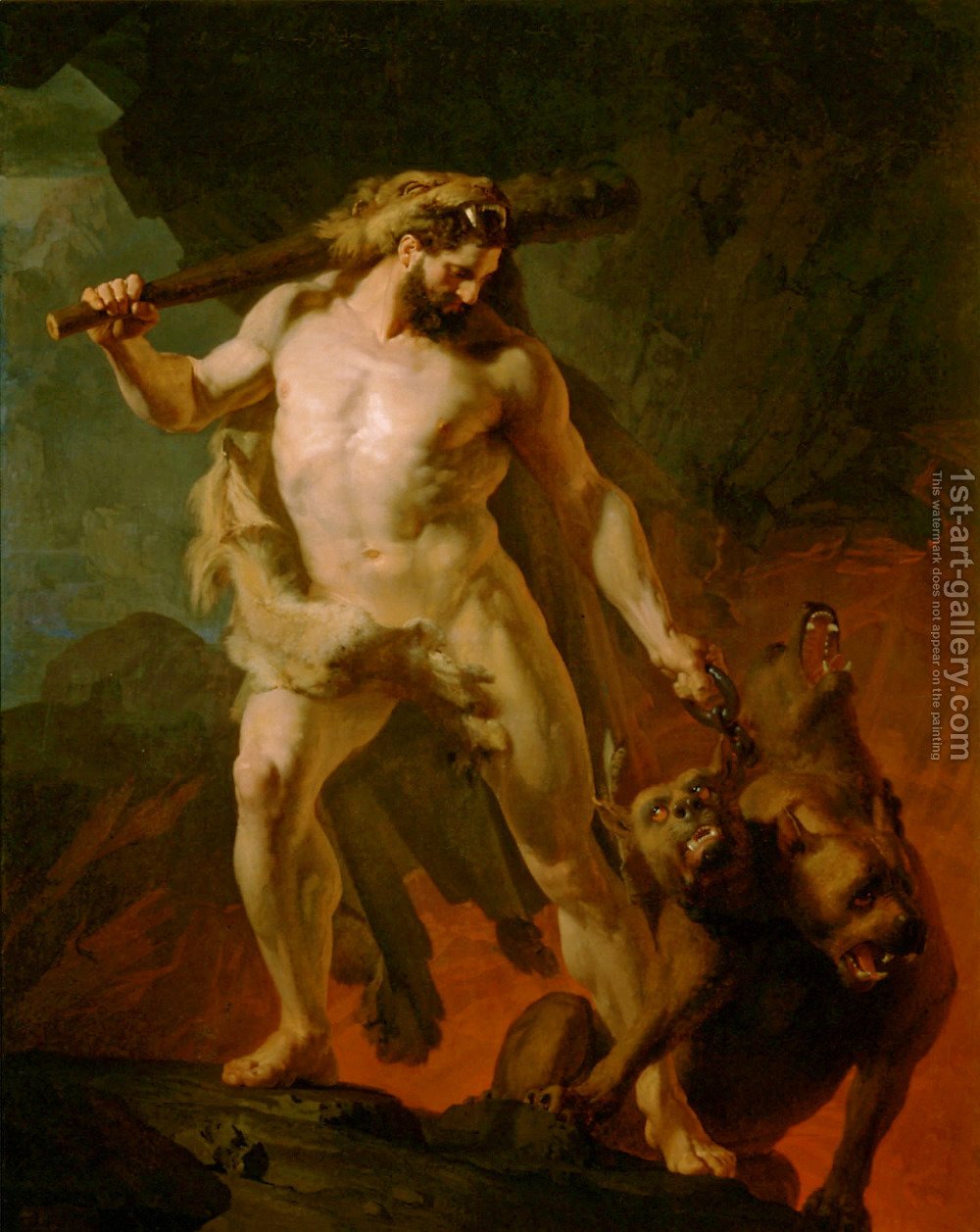 Eracle sconfigge Cerbero
Aiace Telamonio
Serse I di Persia
1
Brevemente le caratteristiche de…
I Persiani
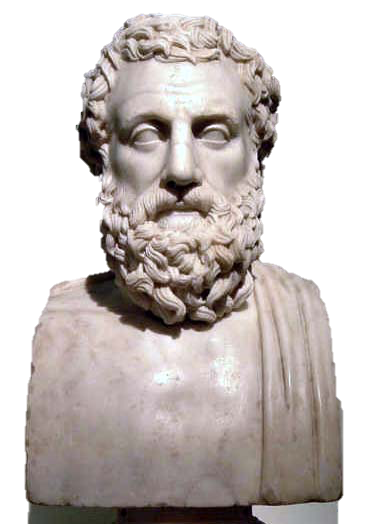 Tragedia più antica, unica di argomento contemporaneo (472 a.C)

A Susa, in Persia, il coro attende notizie sulla guerra in Grecia

Sopraggiunge Atossa che presagisce la sconfitta

Giunto un messaggero annuncia la disfatta mentre Atossa rievoca Dario

Il re reputa  motivo della sconfitta la superbia di Serse

Alla fine giunge Serse  che piange i caduti insieme al coro
Eschilo (525-456)
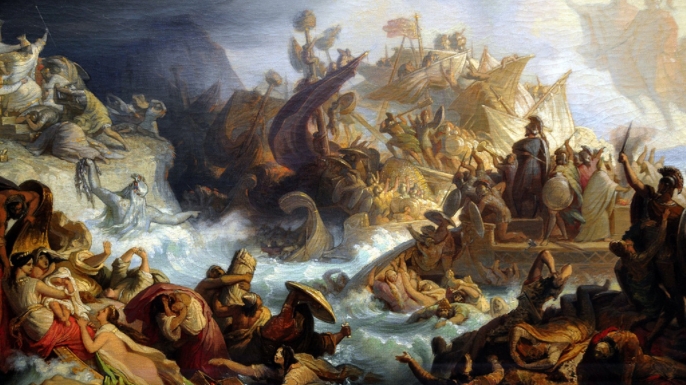 La battaglia di Salamina
“Che abisso fondo di lutti dilaga addosso ai Persiani”
2
I TEMI DEI «PERSIANI»
Punto di vista dei vinti, non dei vincitori;

Eschilo veicola il principio di Esiodo “lavora e sii giusto”;

Gli dei e il sacro sono al centro del mondo;

Serse è punito dagli dei, poiché è stato vittima della hybris.
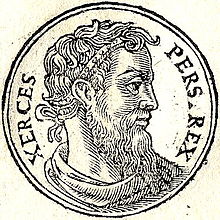 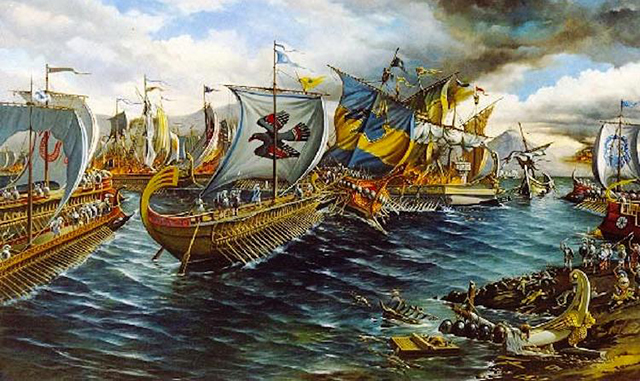 3
L’Aiace
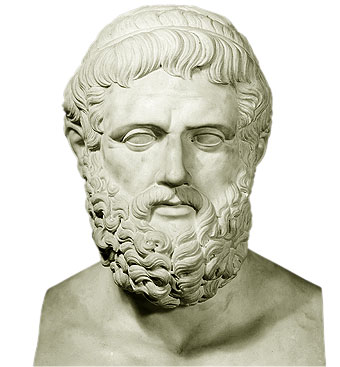 Rappresentato tra 450 e 440 a.C.

Aiace, accecato da Ate, per volere di Atena, massacra un gregge scambiandolo per gli odiati  compagni.

Tornato in sé si uccide per il disonore maledicendo gli Atridi

Teucro e gli Atridi discutono sulla sepoltura

Infine Odisseo convince i due fratelli a concedere una degna sepoltura all’eroe
Sofocle (497-406 a.C)
Autore dell’’ “Aiace”
“Il silenzio dà alle donne la grazia che loro si addice”
4
Tecmessa copre il corpo di Aiace
I TEMI DELL’AIACE
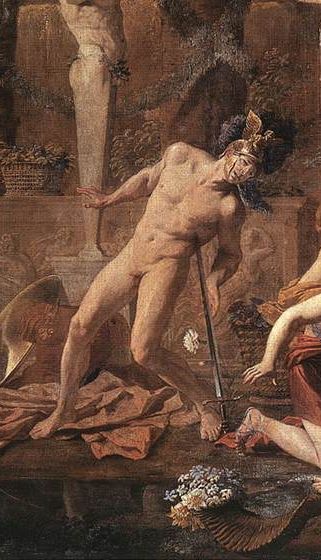 Passaggio da civiltà della vergogna a quella della colpa

Riflessione moderna di Odisseo

Compito della tragedia sofoclea: riportare l’uomo entro i suoi limiti 

Solitudine simbolica di Aiace

Conflitto tra ideale dell’eroe e l’impossibilità di portarlo a compimento
“Suicidio di Aiace”, Nicolas Poussin
L’Eracle
Rappresentata tra 423 e 420 a.C.
Mentre Eracle è impegnato contro Cerbero, Lico usurpa il trono e manda a morte i suoi familiari.
Quando tutto sembra perduto  giunge Eracle che uccide Lico e libera i familiari.
Accecato da Lissa, uccide i familiari ad eccezione di Anfitrione.
Ripresosi  l’eroe medita il suicidio ma viene convinto da Teseo a desistere.
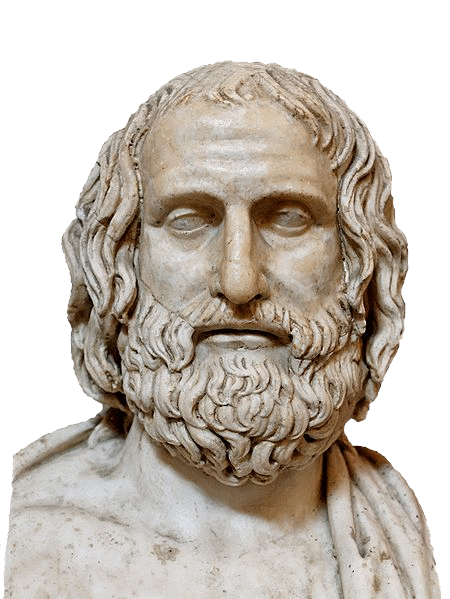 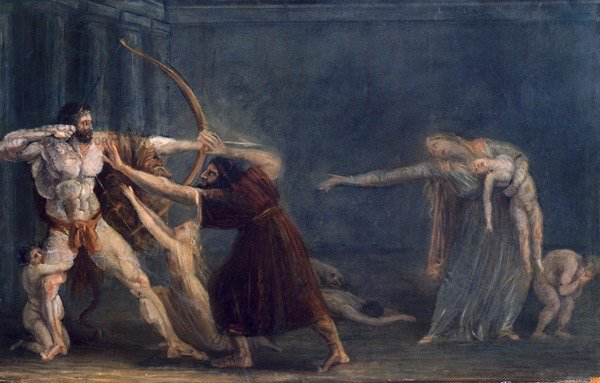 6
Euripide (480-406 a.C)
Autore de “l’Eracle”
Eracle uccide Megara
I TEMI DELL’ERACLE
Suicidio: non più un gesto eroico ma è un atto di viltà

Amicizia: considerata l’unico riferimento positivo. Il suo valore principale sta nel non essere soggetta alla sorte e nell’essere l’unica risposta possibile all’ostilità degli dei

Follia: non più  Ἄτη ma processo fisico

Critica al mito tradizionale: Eracle è il dramma in cui maggiormente si trova una critica così serrata al mito“Seguo Tesèo.
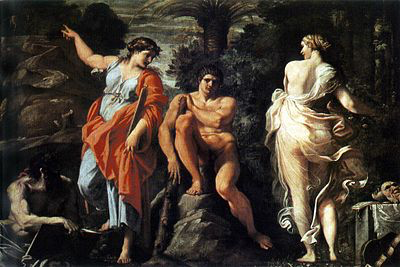 “Chi preferisce l’oro e la ricchezza ai buoni amici, è folle.”
7
ὕβϱις e Ἄτη
Nelle tre le tragedie i protagonisti sono accecati dall’ Ἄτη, un “demone” che li conduce alla 
Follia e li induce alla ὕβϱις  (“tracotanza”).
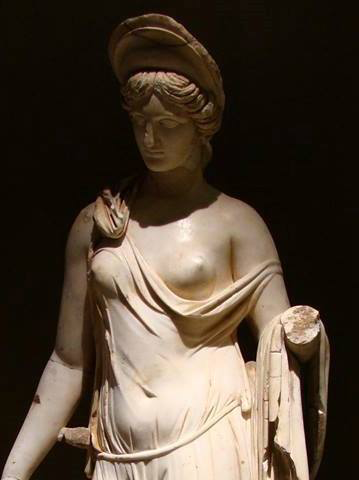 Accecato da Ἄτη
Serse

Aiace

Eracle
È sconfitto a Salamina
Uccide il gregge spacciandolo per i 
compagni
Accecato da Ἄτη
Accecato da Ἄτη
Uccide Megara e i figli
Nonostante questa comunanza, le motivazioni sono ben diverse tra le prime due e l’ultima
Serse è punito per l’arroganza nei confronti di Atena
Aiace è punito per non aver accettato l’ausilio divino
Eracle è punito senza colpe
8
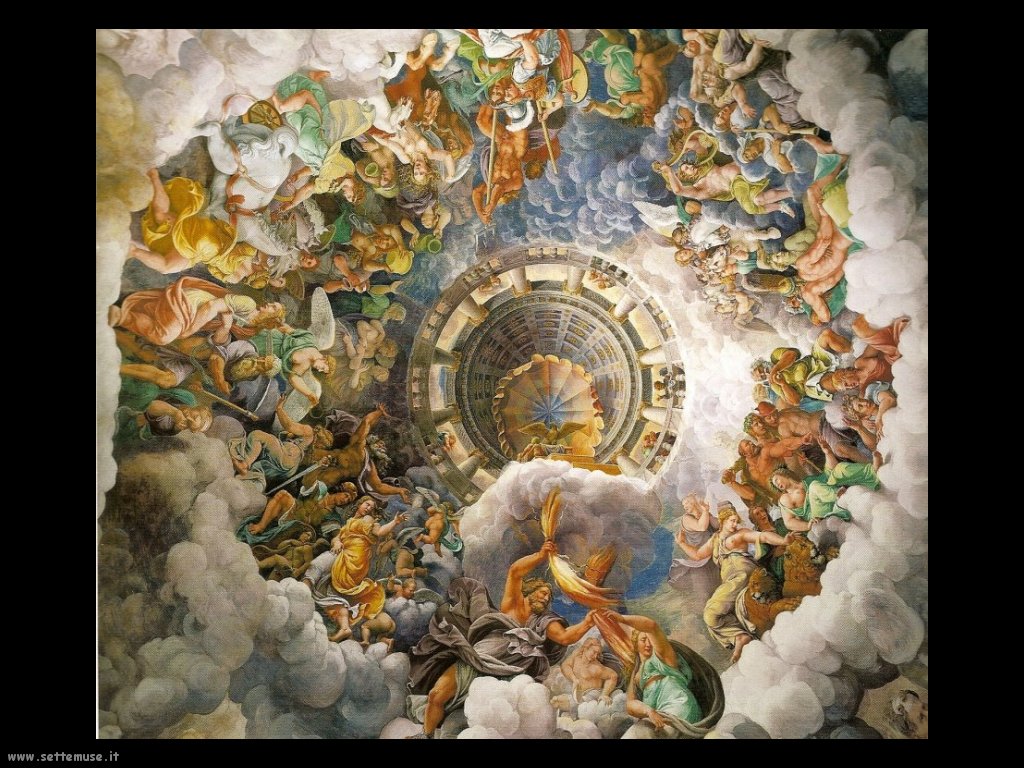 GLI DEI NELLE TRAGEDIE DI…
9
… ESCHILO
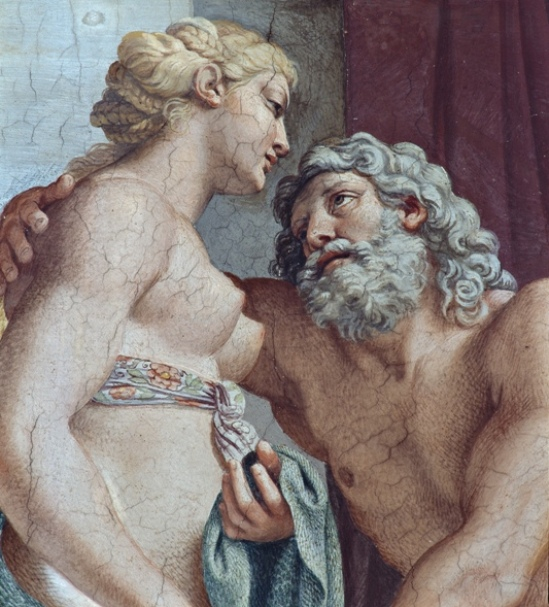 Visione ottimistica delle divinità e della sofferenza






 
L’uomo riceve il male dagli dei per conseguenza alla colpa di ὕβϱις. 

Gli dei, nel teatro eschileo, sono fautori di giustizia e, grazie ad essa, si acquisisce la saggezza (μάθος).
nessi di ὕβϱις-Ἄτη e πάθει-μάθος
Annibale Carracci, «Giove e Giunone»
10
… SOFOCLE
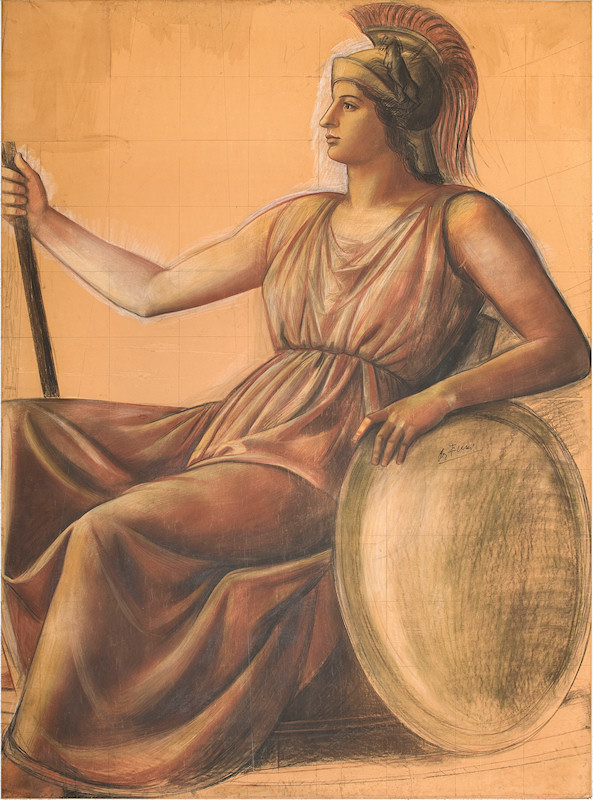 Gli dei non sono mai assenti. Diversi dagli dei di Eschilo e la loro influenza sulle emozioni è minore. 

Disegni non sono più messi insistentemente in relazione con l’idea di giustizia. 

Sofocle ha avuto, infatti, il sentimento di maestà divina.
Atena, divinità protagonista 
nelle tre tragedie
11
… EURIPIDE
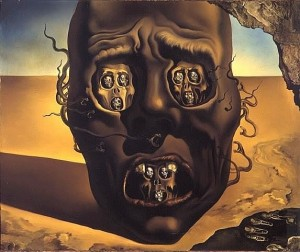 Assenza di una fede semplice ed integra degli dei 

Poeta-filosofo, entusiasta delle nuove idee, che deve al suo ambiente intellettuale, la tendenza di mettere tutto in discussione. 

Come discute di regimi politici, di ambizione e di guerra, così sottopone a critiche anche i miti e l’immagine che questi offrono degli dei.
Salvador Dalì «Destino»
12
Sitografia
Bibliografia
http://www.atuttascuola.it/alissa/greco/euripide_e_la_responsabilita.htm

http://www.giovannibottiroli.it/it/personaggi-e-identita/non-diventare-io-ercole-nel-teatro-greco.html

http://oubliettemagazine.com/2014/02/27/aiace-tragedia-di-sofocle-lestrema-ratio-di-chi-non-ci-sta-a-sottostare-alle-leggi-del-reale/

http://www.sapere.it/sapere/strumenti/studiafacile/letteratura-greca/L-et--classica/Eschilo/H-bris-e-punizione-nel-teatro-di-Eschilo.html

http://www.isspe.it/news/44-numeri-rassegna-siciliana/rassegna-siciliana-di-storia-e-cultura-n-18/149-primi-saggi-il-concetto-di-giustizia-nella-tragedia-eschilea-di-luigi-carbone.html
Gennaro Perrotta “Disegno storico della letteratura greca”, seconda edizione

Massimo di Marco “La tragedia greca”

Jacqueline de Romilly “La tragedia greca”
13
Grazie per l’attenzione
Un lavoro di: Matilde Caviglia, Alfonso La Manna, Vittoria Sgaraglia e Martina Vitale
Link ipertestuale: Alfonso La Manna
Slides: Matilde Caviglia, Alfonso La Manna, Vittoria Sgaraglia e Martina Vitale
14